Food Safety Assessment and New Food Technologies at the Food and Drug Administration
Jeremiah Fasano
Office of Food Additive Safety
Center for Food Safety and Applied Nutrition

February 21, 2020
FDA’s Oversight of Food Safety
FDA’s primary source of authority is the Federal Food, Drug, and Cosmetic Act, which includes the responsibility to ensure that foods are safe, wholesome, sanitary, and properly labeled

Adulteration of food is a key concept in ensuring food safety 

Under FD&C Act Sec. 402 a food is adulterated
if it bears or contains any food additive that is unsafe within the meaning of section 409 (the food additive provision)
if it has been prepared, packed, or held under insanitary conditions whereby it may have become contaminated with filth, or whereby it may have been rendered injurious to health
Systems-Based Oversight For Food Production
Hazard analysis
Known or reasonably foreseeable
Biological, chemical, physical hazards
Preventive controls
Process, allergen, sanitation, other as needed
Oversight and management of controls
Monitoring, correction, corrective action, verification
Supply chain program
If needed based on hazard analysis
Recall plan
What Is A Food Ingredient?
Practical Implementation
All ingredients must be lawful for their intended use
Reasonable Certainty of No Harm
Assessing the Effects of Significant Manufacturing Process Changes
FDA recognizes the potential significance of manufacturing process changes for safety

Guidance issued in 2014: 79 FR 36533 

Recommend assessment and consultation
Changes in Production Processes
Examples from Past Experience
Substances Produced by Cultured Cells
CSIRO
Cultured Cells Evaluated as Direct Food Ingredients
CSIRO
New Plant Varieties Produced Using Modern Biotechnology
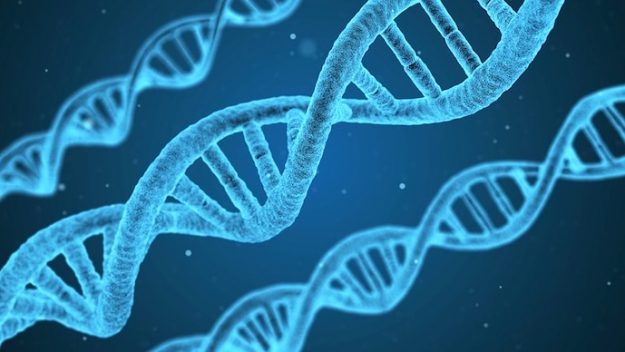 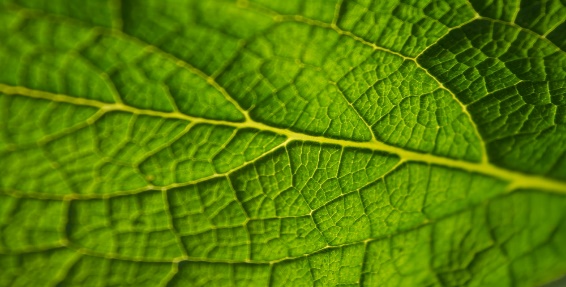 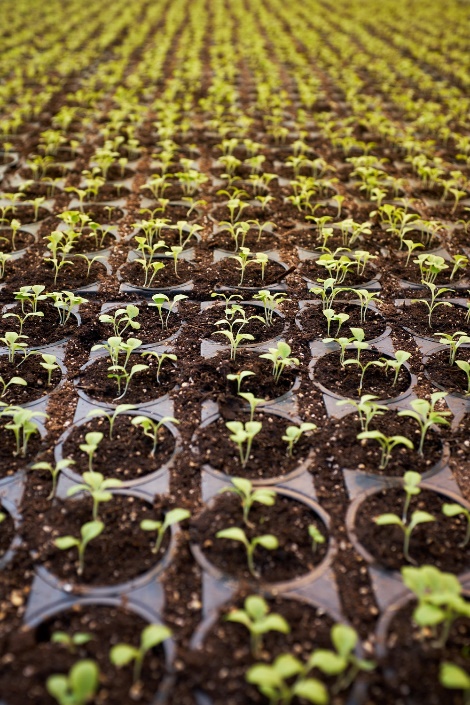 Observations from Past Experience
Biological production systems are complex

Questions about consistency and control of outcomes often arise during the safety evaluation

These questions can be successfully addressed during the safety evaluation process prior to market entry